Страхование урожая
Акционерное общество «Страховая компания «РСХБ-Страхование»
Выбор программы страхования урожая
Объем покрытия – перечень событий (рисков), при наступлении которых страховая компания осуществляет выплату
Критерии выбора страховой программы
Страховая премия – стоимость услуг страхования
Страховая стоимость – максимально возможная величина выплаты
2
Как снизить цену страхования?
Классическое страхование
Объем покрытия – максимальный 
Страховая стоимость – максимальная
Страховая премия – значительная
Варианты снижения стоимости страхования
Программа с ГП
Программы без ГП
Используем государственные субсидии
Снижаем  
объем покрытия
Уменьшаем 
страховую стоимость
3
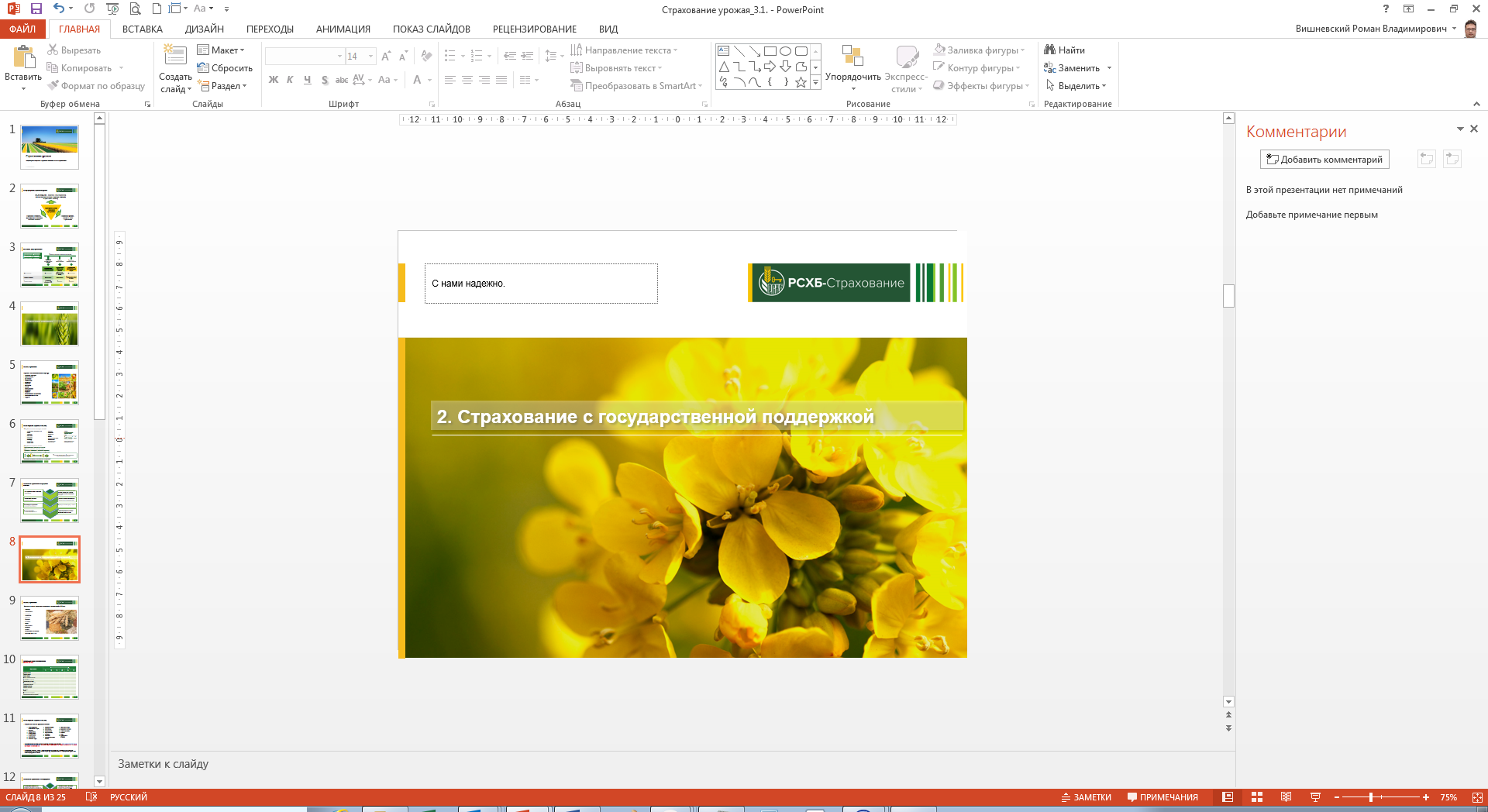 2. Страхование с государственной поддержкой
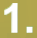 Объекты страхования
Перечень с/х культур, подлежащих страхованию с господдержкой в 2019 году:
зерновые 
зернобобовые 
масличные 
технические 
кормовые 
бахчевые 
картофель
овощи 
виноградники 
плодовые 
ягодные 
орехоплодные насаждения 
плантации хмеля и чая
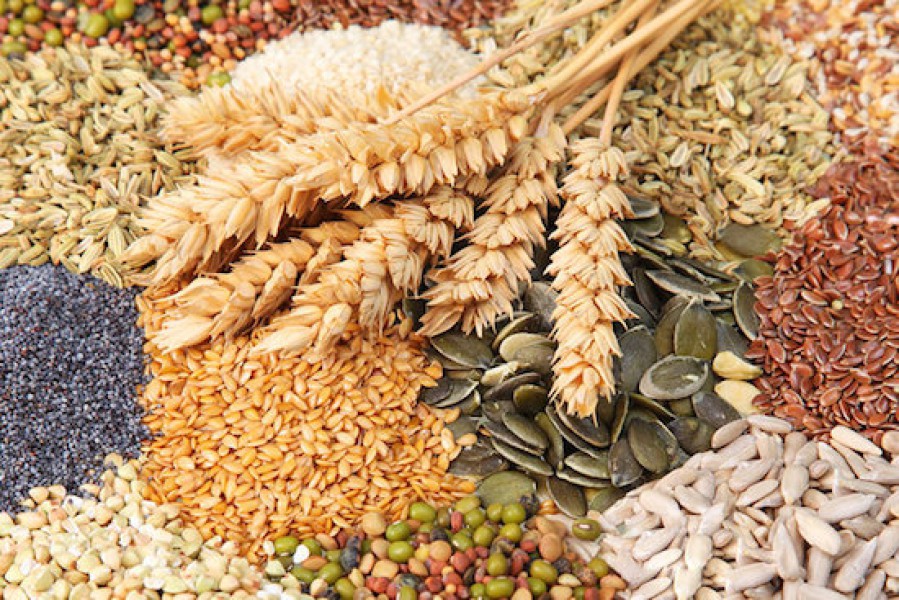 5
Предельные ставки субсидирования  в рамках Приказа № 92 от 4 марта 2019 года (Татарстан)
6
Поправочные коэффициенты к базовым в рамках Приказа № 92 от 4 марта 2019 года (Татарстан)
7
Пример расчета ставки для расчета субсидии (тарифа)
Вид культуры: Пшеница яровая

Размер участия страхователя в риске(%) франшиза: 15%
Базовый предельный размер ставки: 5,5%
Выбранные клиентом группы событий :





                                  5,5%х(0,8+0,1+0,0)=4,95%
1. Атмосферная засуха, почвенная засуха, суховей –поправочный коэффициент- 0,8 
2. Природный пожар- поправочный коэффициент- 0,1
3. Половодье, наводнение, подтопление, паводок - поправочный коэффициент- 0,0
8
Особенности страхования с господдержкой с учетом Изменений
Страховая сумма в договоре страхования установлена в размере не менее чем 70% страховой стоимости (ранее было 80%)
Страхование в отношении одного или нескольких видов с/х культур, посадок многолетних насаждений на всей площади земельных участков в субъекте РФ;
Договор страхования заключен не позднее чем в течение 15 календарных дней после окончания сева
Франшиза 10 - 50% от страховой суммы (ранее была от 0 до 30%)
Договор страхования вступает в силу после оплаты 50% начисленной страховой премии
Исключение порога гибели урожая (ранее было  – 20%)
9
ОФОРМЛЕНИЕ СТРАХОВКИ
Документы, 
необходимые для заключения договора страхования
1
2
3
Формы 29-СХ (2-фермер), 
4-СХ (1-фермер) заверенные статистикой  
или 
СПРАВКА из статистики 
за 5 лет. 

В случае если хозяйство в какой-либо год не высевало культуру – берется СПРАВКА о средней урожайности за 5 лет  по району (валовый сбор в весе после доработки разделить на посевную площадь с-х культуры)
Заявление на страхование
Карта полей, засеянных с-х культурой, 
с указанием № 
и площади каждого поля
10
Пример расчета затрат на страхование по полному пакету рисков
1
3
2
За 1 га. по  Яровой пшеницы общая страховая премия составит 




855,14 руб.
Размер на 1 га. несвязанной поддержки составит



до 400 руб.
Фактические затраты 
Сельхозтоваро-
производителя 
(855,14х1/2)-400

составят  

до 27,57 рублей
11
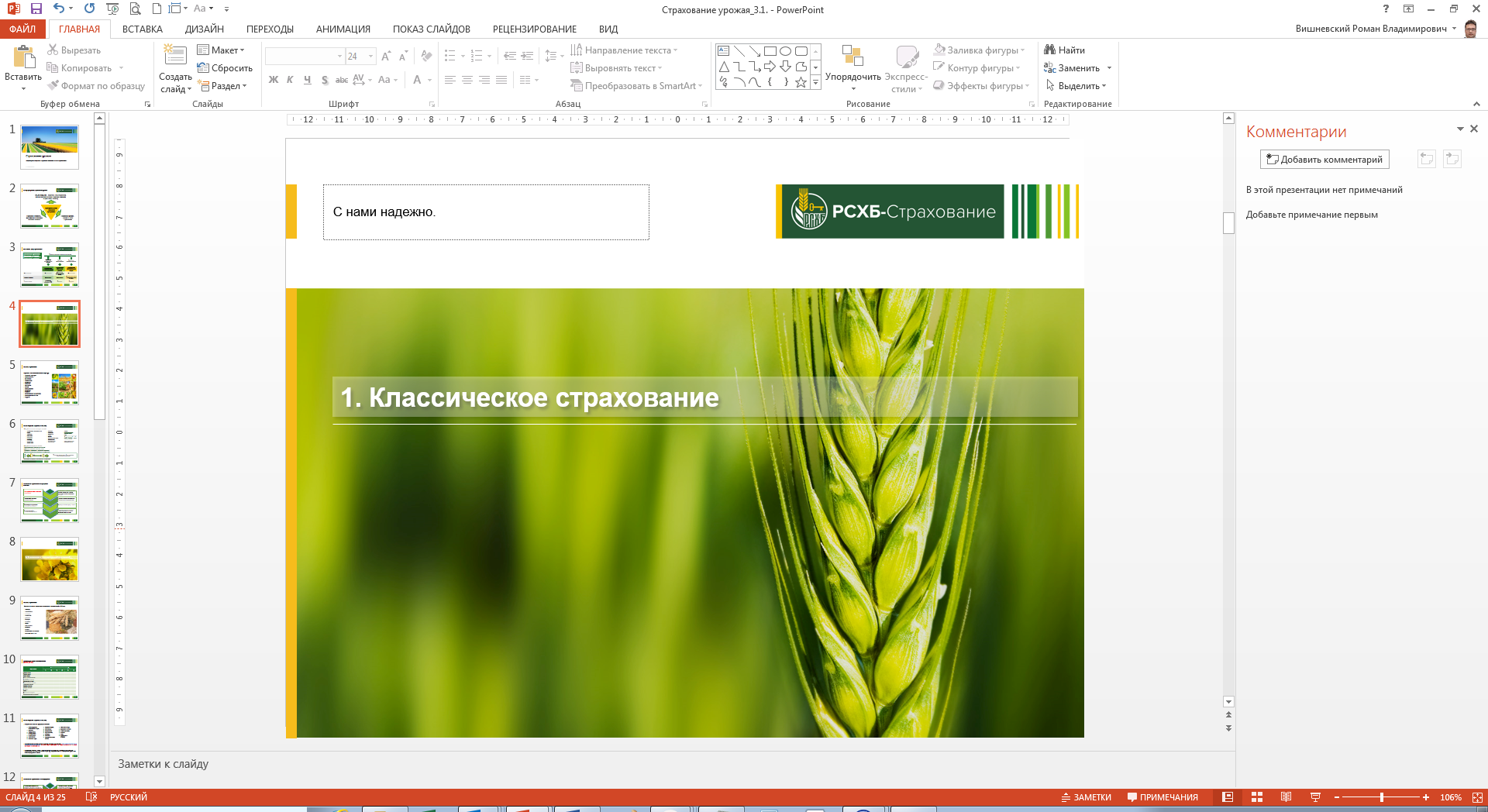 1. Классическое страхование
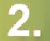 Объекты страхования
Перечень сельскохозяйственных культур:
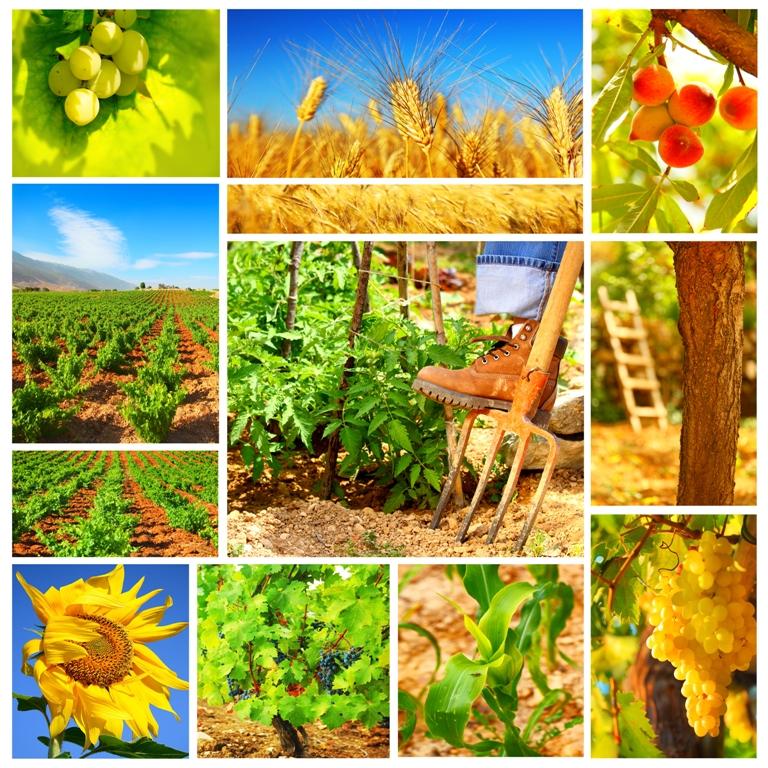 зерновые культуры
зернобобовые 
масличные 
технические 
кормовые 
бахчевые 
картофель
овощи 
виноградники 
плодовые 
ягодные 
орехоплодные насаждения 
плантации хмеля и чая 
и другие
13
Объем покрытия (Страховые события)
Воздействие опасных природных явлений:
атмосферной и почвенной засухи 
суховея 
заморозков 
вымерзания 
выпревания 
выпирания*
градобития 
пыльной бури 
ледяной корки 

Воздействие вредных организмов 
Противоправные действия третьих лиц*
Действие животных, грызунов, птиц*
Безводие и маловодие в источниках орошения* 
Падение летательных аппаратов и их обломков*
лавины 
продолжительного сильного дождя* 
селя 
промерзания верхнего (до 2 см) слоя почвы*
очень сильного дождя сильного ливня* 
очень сильного ветра 
природного пожара
половодья 
наводнения 
подтопления 
паводка 
оползня 
переувлажнения почвы 
сильного ветра 
ураганного ветра 
землетрясения
!
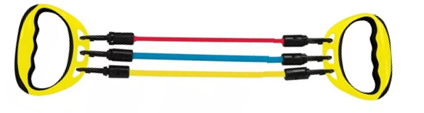 Перечень рисков может быть расширен 
по желанию Страхователя
*риски, которые не включены в агрострахование с господдержкой
14
Особенности страхования по программе Классика
Возможность заключить договор 
в любой период при условии отсутствия опасных природных явлений
Нет условного порога снижения урожайности
Расширенный перечень страховых рисков
Страховая премия оплачивается Страхователем самостоятельно
Возможность страхования расчетной урожайности
Индивидуальный подход к клиенту
Страховое покрытие отвечает требованиям Банка в случае передачи урожая в залог
Нет ограничений на установление франшизы
15
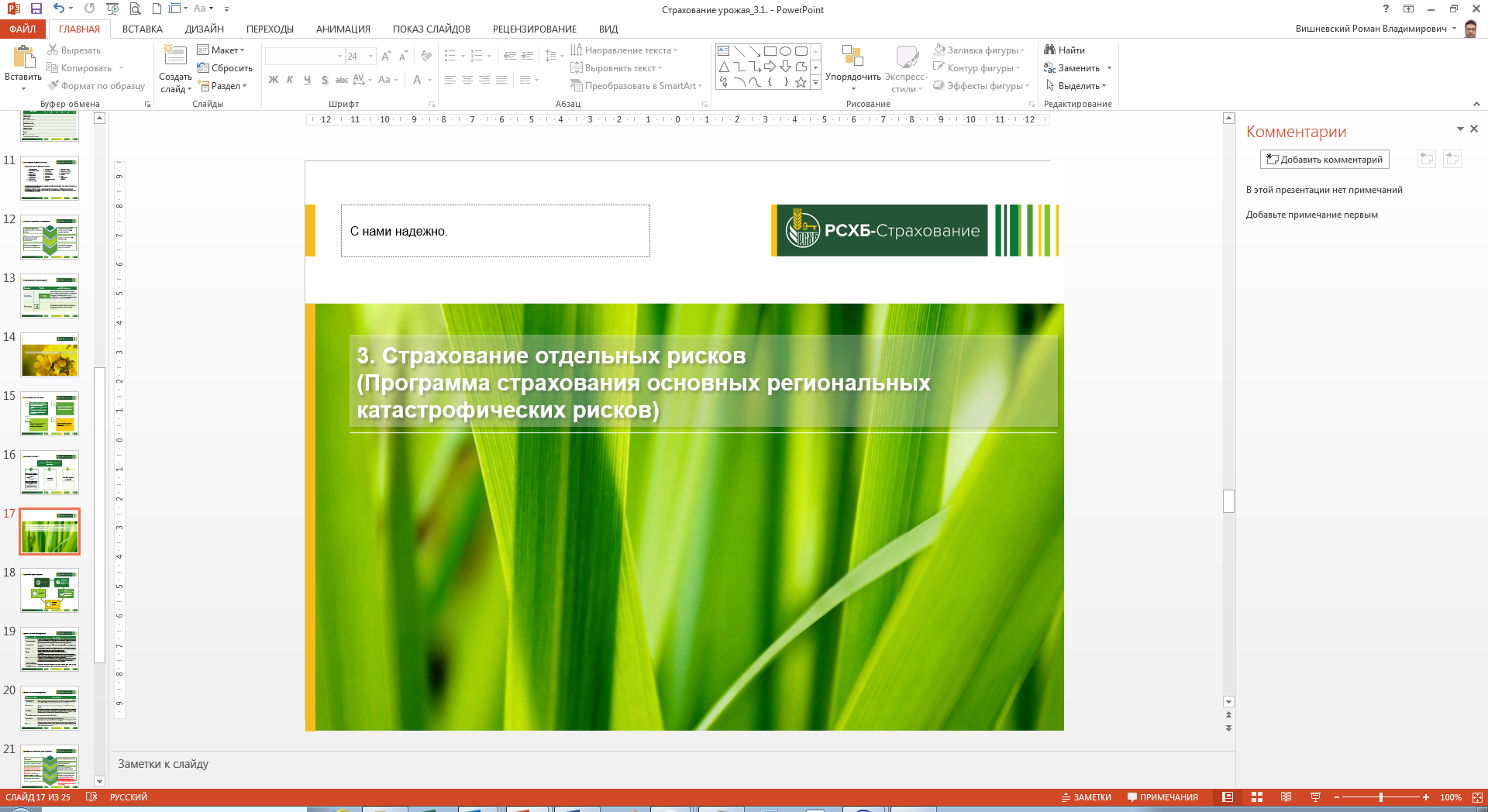 3. Страхование отдельных рисков(Программа страхования основных региональных катастрофических рисков)
Страхование отдельных рисков
атмосферная, почвенная засуха,  суховей,  аномально жаркая погода
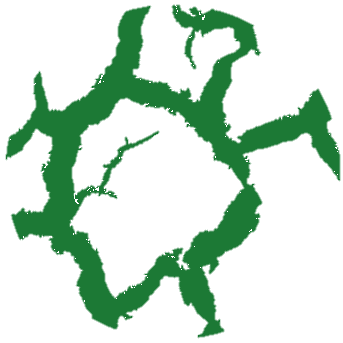 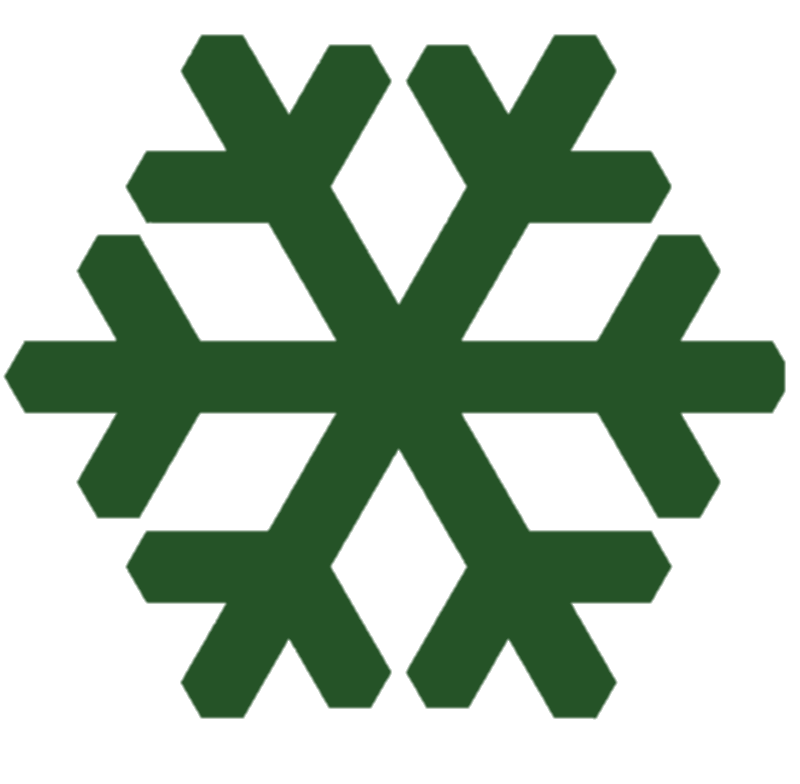 заморозки
переувлажнение почвы,  продолжительный сильный дождь, сильный ливень, очень сильный дождь
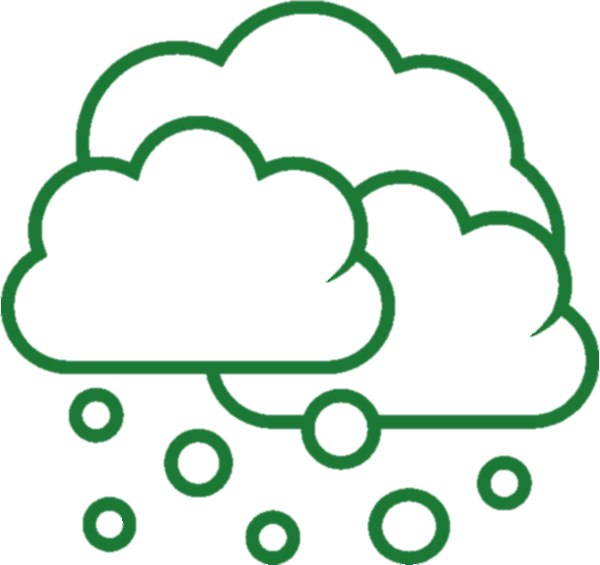 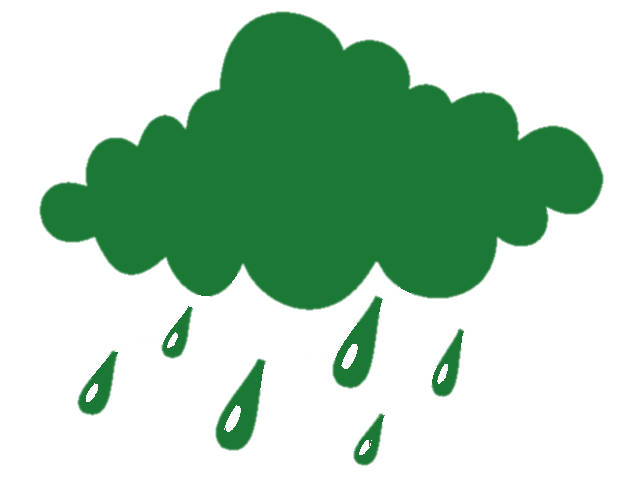 градобитие
ураганный ветер, сильный ветер
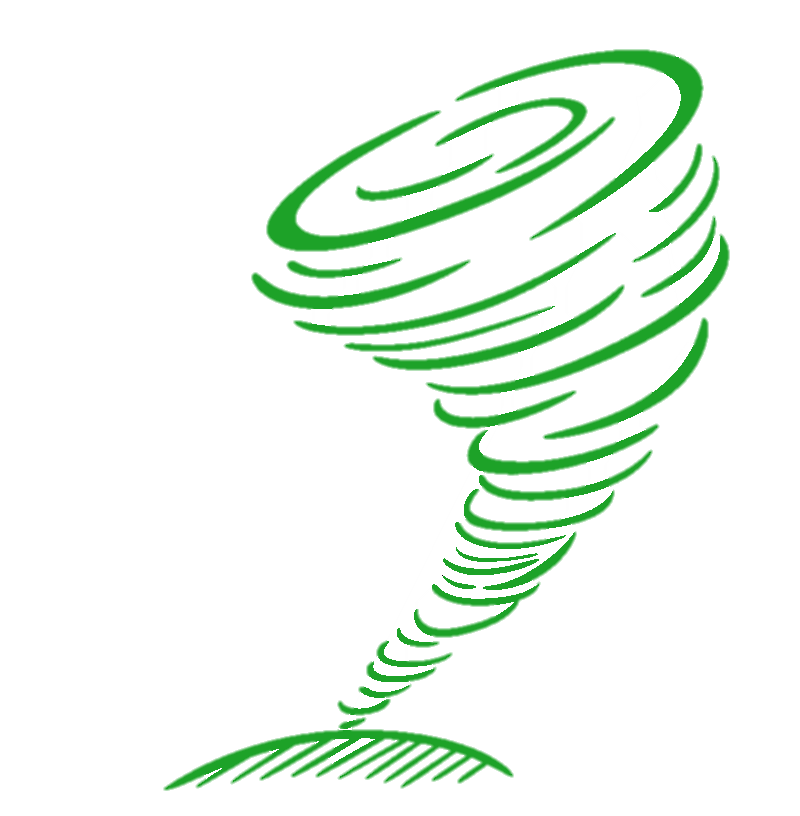 17
Критерии опасных природных явлений
18
Критерии опасных природных явлений
19
Преимущество страхования отдельных рисков
Нет условного порога снижения урожайности
Простое оформление документов
Всего три документа  для оформления Договора страхования
Не высокая стоимость страховки
С помощью франшизы можно подготовить предложение под любой бюджет на страхование
Отсутствие необходимости проведения осмотра посевов
Ущерб предприятию определяется при потерях первого центнера с гектара
Договор страхования позволяет выполнить целевые индикаторы по застрахованной площади в регионе
Страхователь может выбрать нужный риск
20
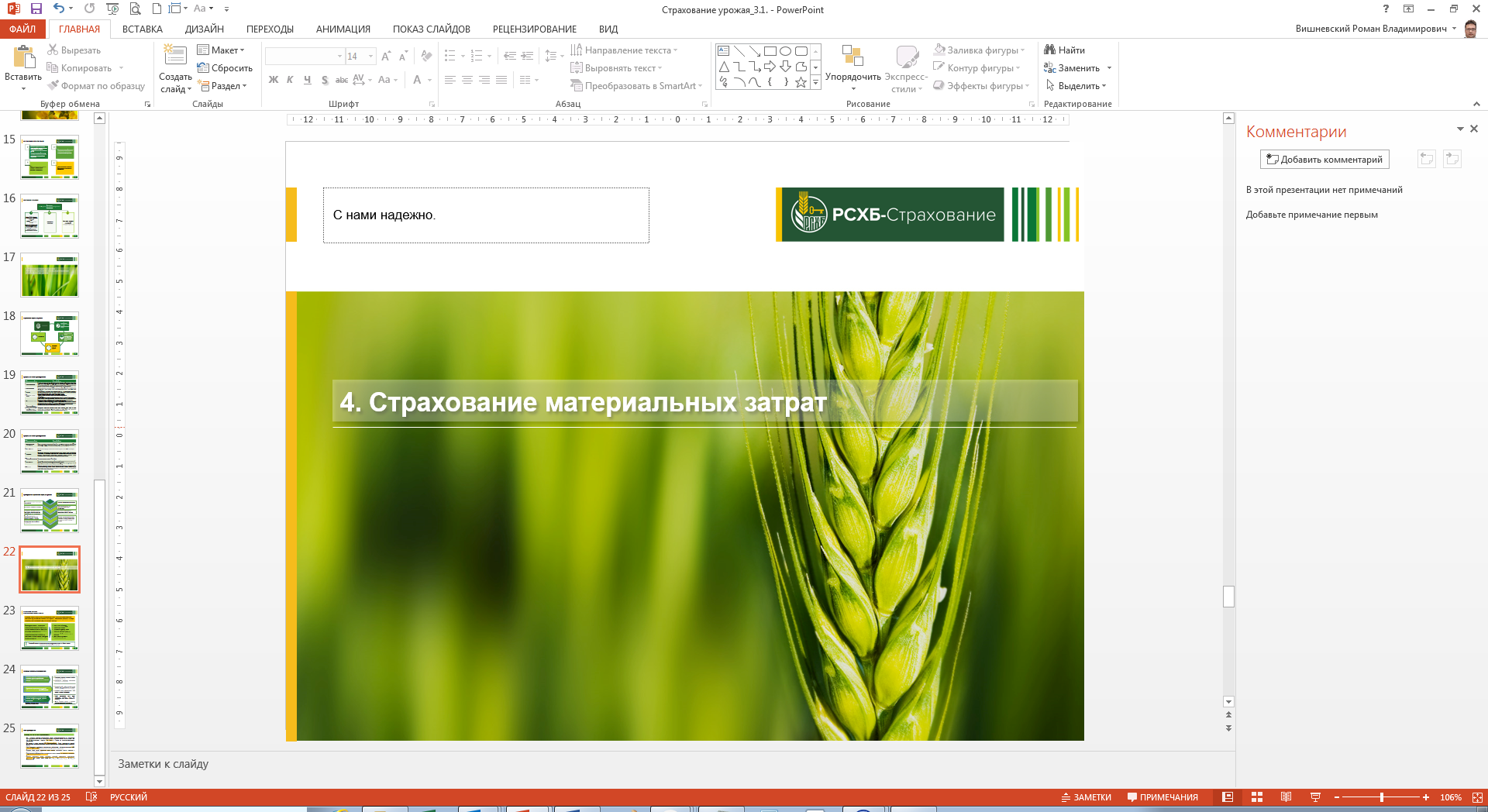 4. Страхование материальных затрат
СТРАХОВАНИЕ ПОСЕВОВ 
СЕЛЬСКОХОЗЯЙСТВЕННЫХ КУЛЬТУР
!
Страховой продукт не предназначен для возмещения затрат на уборку урожая, стоимости урожая (недобора урожая).
22
Основные элементы и преимущества
1
Страховая стоимость определяется исходя из прямых затрат на выращивание сельскохозяйственной культуры на единице площади
Учитываются реальные издержки хозяйства на конкретный с/х сезон.

Стимулируется применение современных интенсивных агротехнологий.
Страховой случай – гибель растений на всей площади поля (определяется по заранее  согласованной со Страхователем методике).

Страховой случай подтверждается актом осмотра с участием Страховщика.
2
Страхование осуществляется на случай гибели посевов/посадок от любой причины
Ущерб определяется сразу после наступления страхового случая без необходимости ждать формы статистики (4-СХ, 29-СХ)

 Между страховым случаем и страховой выплатой минимальный временной лаг.
3
Ущерб определяется как произведение площади погибшего поля (га),  затрат на выращивание 1 га и коэффициента возмещения*
*Коэффициент возмещения учитывает этап производственного
 цикла на момент страхового случая
23
О компании
1-е
АО СК «РСХБ-Страхование» - универсальная страховая компания, предоставляющая услуги корпоративным клиентам и частным лицам.
Приоритетные направления деятельности: страхование рисков предприятий агропромышленного комплекса и банкострахование. 
Входит в состав группы компаний АО «Россельхозбанк», четвертого по объему чистых активов банка страны, 100% акций которого находятся в собственности государства.
В компании застраховано все запасы зерна государственного интервенционного фонда России
В компании работает 5 кандидатов с/х и биологических наук, 14 ученых-агрономов, 2 ученых агронома-эколога, 1 ученый агроном селекционер и 7 кандидатов технических,  экономических и юридических наук
место
по сельскохозяйственному страхованию в России по итогам 9 м. 2018 года
5,3
млрд. руб.
собранной премии по страхованию по итогам 9 м. 2018 года. В том числе 1,3 млрд. руб. по агрострахованию (+6,6% к аналогичному периоду прошлого года)
+23,4%
к уровню 9 м. 2017 года
прирост страховой премии по итогам 9 м. 2018 года. Прирост российского рынка страхования +13,7%
24
Наши преимущества
Почему АО СК «РСХБ-Страхование»?
Мы - страховая компания федерального уровня, специализирующаяся на страховании сельскохозяйственных рисков и банкостраховании. По данным ЦБ РФ, по итогам 2018 г. АО СК «РСХБ-Страхование» занимает 1-ое место в России по сельскохозяйственному страхованию.
Мы входим в группу компаний АО «Россельхозбанк» - банка, являющегося основой национальной кредитно-финансовой системы обслуживания агропромышленного комплекса России.
Наша финансовая устойчивость подтверждена действующим  рейтингом надежности ruAA агентства «Эксперт РА» (исключительно высокий уровень надежности).
Ведущие банки страны, принимают наши полисы страхования урожая, животных и имущества, переданных в залог. 
Наши высококвалифицированные сотрудники оказывают помощь по вопросам страхования и оформления документов.
Высокая надежность наших страховых операций подкреплена программами перестрахования в лидирующих отечественных и международных перестраховочных компаниях: АО «Российская Национальная Перестраховочная Компания», АО «СОГАЗ», ООО «СКОР П.О.», Partner Reinsurance Europe SE, General Reinsurance AG
25
Крупнейшие выплаты по страхованию урожая в 2016-2018 гг.
26
СПАСИБО ЗА ВНИМАНИЕ!
Контактная информация:
Филиал АО СК "РСХБ-Страхование" в г. Казань         
Адрес: 420097, Республика Татарстан, г. Казань, ул. Достоевского, д. 80, офис 501В
Телефон: +7 (843) 524 99 04 (03)
Электронная почта: sankovaop@rshbins.ru
Директор филиала: Санкова Ольга Петровна
Начальник отдела  филиала: Гарипов Рустем Музипович
27